Wer bin ich?
Die Person hat braune Haare und braune Augen. Außerdem trägt die Person ein T-Shirt und eine Hose.
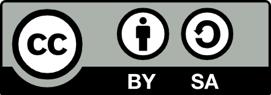 DIESES WERK IST LIZENZIERT UNTER EINER CREATIVE COMMONS NAMENSNENNUNG – WEITERGABE UNTER GLEICHEN BEDINGUNGEN 4.0. INTERNATIONAL LIZENZ. MATERIAL „MIT KI AUF ENTDECKUNGSREISE – WIR BESCHREIBEN PERSONEN“ VON JOHANNA FLÖGEL UND ANNA-LEA KREBS
Wir beschreiben Personen
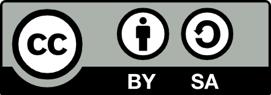 DIESES WERK IST LIZENZIERT UNTER EINER CREATIVE COMMONS NAMENSNENNUNG – WEITERGABE UNTER GLEICHEN BEDINGUNGEN 4.0. INTERNATIONAL LIZENZ. MATERIAL „MIT KI AUF ENTDECKUNGSREISE – WIR BESCHREIBEN PERSONEN“ VON JOHANNA FLÖGEL UND ANNA-LEA KREBS
Ablauf
1. Einstieg: „Wer bin ich?“
2. Wir beschreiben Harry Potter
3. Wir beschreiben unsere Mitschüler:innen 
4. Reflexion: Was nehme ich mit?
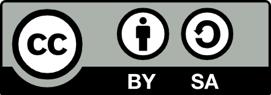 DIESES WERK IST LIZENZIERT UNTER EINER CREATIVE COMMONS NAMENSNENNUNG – WEITERGABE UNTER GLEICHEN BEDINGUNGEN 4.0. INTERNATIONAL LIZENZ. MATERIAL „MIT KI AUF ENTDECKUNGSREISE – WIR BESCHREIBEN PERSONEN“ VON JOHANNA FLÖGEL UND ANNA-LEA KREBS
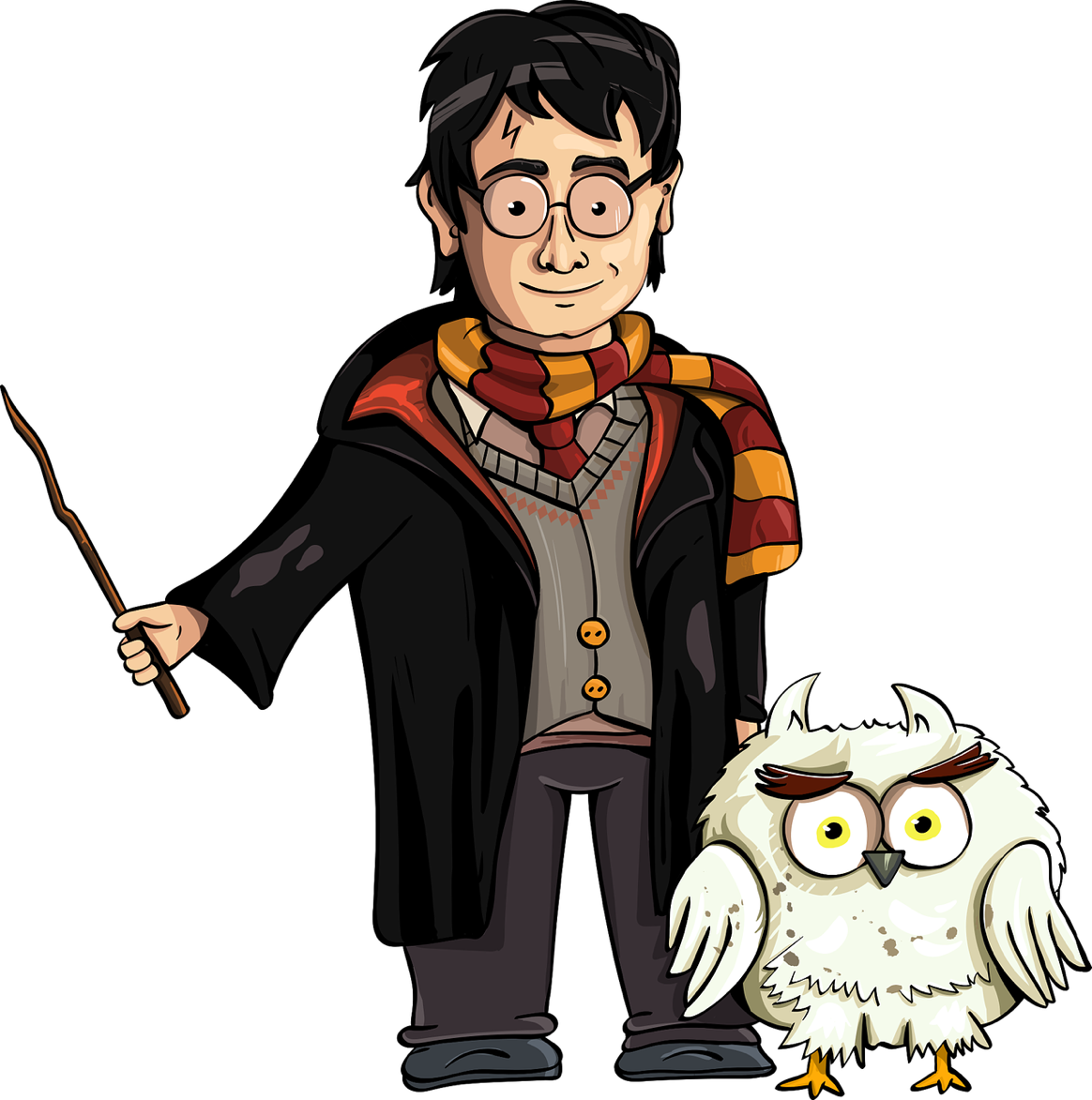 https://pixabay.com/de/vectors/harry-potter-fan-art-der-zauberer-4073867/
DIESES WERK IST LIZENZIERT UNTER EINER CREATIVE COMMONS NAMENSNENNUNG – WEITERGABE UNTER GLEICHEN BEDINGUNGEN 4.0. INTERNATIONAL LIZENZ. MATERIAL „MIT KI AUF ENTDECKUNGSREISE – WIR BESCHREIBEN PERSONEN“ VON JOHANNA FLÖGEL UND ANNA-LEA KREBS
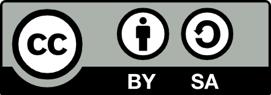 Aufgabe: Fülle das Arbeitsblatt aus, indem du die gesammelten Eigenschaften richtig einordnest. 		         Vergleiche danach mit deiner Partnerin oder deinem Partner.
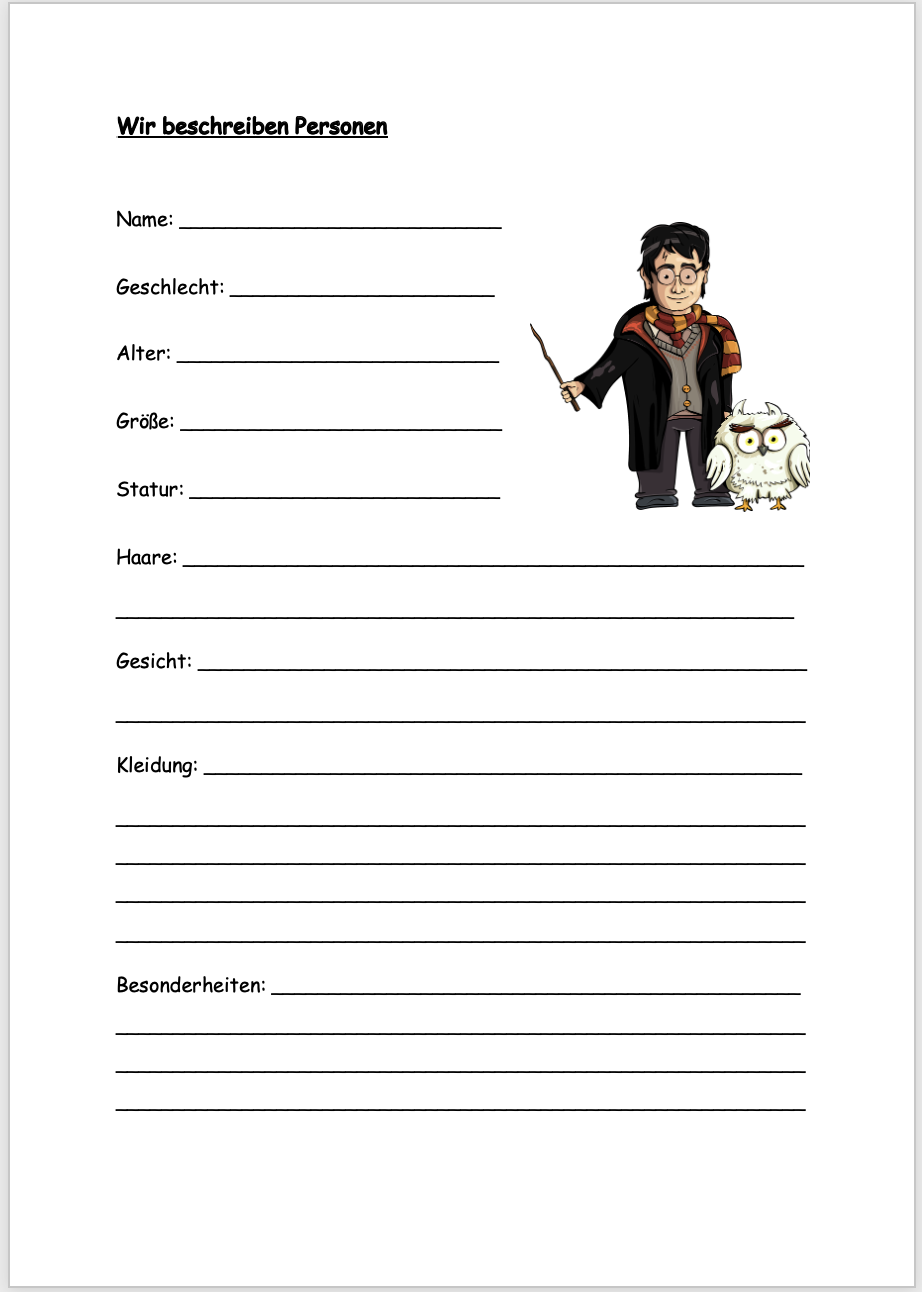 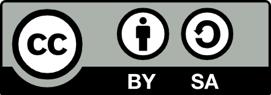 DIESES WERK IST LIZENZIERT UNTER EINER CREATIVE COMMONS NAMENSNENNUNG – WEITERGABE UNTER GLEICHEN BEDINGUNGEN 4.0. INTERNATIONAL LIZENZ. MATERIAL „MIT KI AUF ENTDECKUNGSREISE – WIR BESCHREIBEN PERSONEN“ VON JOHANNA FLÖGEL UND ANNA-LEA KREBS
Wir beschreiben unsere Mitschüler:innen
Aufgabe: Beschreibt euch gegenseitig mit eurer Banknachbarin bzw. mit eurem 			         Banknachbern (mündlich).
		  Reflektiert im Anschluss, ob es einen Unterschied macht, ob man die zu 			  beschreibende Person kennt (mündlich).
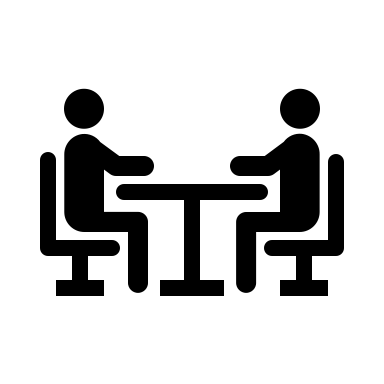 DIESES WERK IST LIZENZIERT UNTER EINER CREATIVE COMMONS NAMENSNENNUNG – WEITERGABE UNTER GLEICHEN BEDINGUNGEN 4.0. INTERNATIONAL LIZENZ. MATERIAL „MIT KI AUF ENTDECKUNGSREISE – WIR BESCHREIBEN PERSONEN“ VON JOHANNA FLÖGEL UND ANNA-LEA KREBS
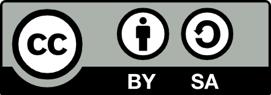 Reflexion: Was nehme ich mit?
DIESES WERK IST LIZENZIERT UNTER EINER CREATIVE COMMONS NAMENSNENNUNG – WEITERGABE UNTER GLEICHEN BEDINGUNGEN 4.0. INTERNATIONAL LIZENZ. MATERIAL „MIT KI AUF ENTDECKUNGSREISE – WIR BESCHREIBEN PERSONEN“ VON JOHANNA FLÖGEL UND ANNA-LEA KREBS
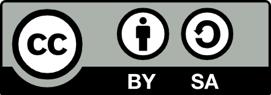 FORTFÜHRUNG IN DER NÄCHSTEN STUNDE
DIESES WERK IST LIZENZIERT UNTER EINER CREATIVE COMMONS NAMENSNENNUNG – WEITERGABE UNTER GLEICHEN BEDINGUNGEN 4.0. INTERNATIONAL LIZENZ. MATERIAL „MIT KI AUF ENTDECKUNGSREISE – WIR BESCHREIBEN PERSONEN“ VON JOHANNA FLÖGEL UND ANNA-LEA KREBS
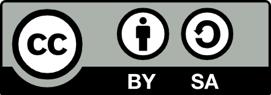 Wir beschreiben Personen
DIESES WERK IST LIZENZIERT UNTER EINER CREATIVE COMMONS NAMENSNENNUNG – WEITERGABE UNTER GLEICHEN BEDINGUNGEN 4.0. INTERNATIONAL LIZENZ. MATERIAL „MIT KI AUF ENTDECKUNGSREISE – WIR BESCHREIBEN PERSONEN“ VON JOHANNA FLÖGEL UND ANNA-LEA KREBS
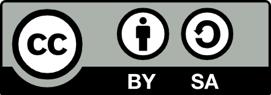 Ablauf
Was gehört in eine Personenbeschreibung?
Gruppenfindung 
Wir beschreiben Personen 
ChatGPT beschreibt Personen 
Reflexion: Was unterscheidet unsere Personenbeschreibung von der von ChatGPT?
Was kann ich schon?
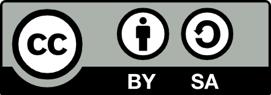 DIESES WERK IST LIZENZIERT UNTER EINER CREATIVE COMMONS NAMENSNENNUNG – WEITERGABE UNTER GLEICHEN BEDINGUNGEN 4.0. INTERNATIONAL LIZENZ. MATERIAL „MIT KI AUF ENTDECKUNGSREISE – WIR BESCHREIBEN PERSONEN“ VON JOHANNA FLÖGEL UND ANNA-LEA KREBS
Was gehört in eine Personenbeschreibung?
Platzhalter QR-Code Mentimeter
DIESES WERK IST LIZENZIERT UNTER EINER CREATIVE COMMONS NAMENSNENNUNG – WEITERGABE UNTER GLEICHEN BEDINGUNGEN 4.0. INTERNATIONAL LIZENZ. MATERIAL „MIT KI AUF ENTDECKUNGSREISE – WIR BESCHREIBEN PERSONEN“ VON JOHANNA FLÖGEL UND ANNA-LEA KREBS
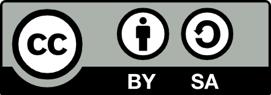 Was gehört in eine Personenbeschreibung?
DIESES WERK IST LIZENZIERT UNTER EINER CREATIVE COMMONS NAMENSNENNUNG – WEITERGABE UNTER GLEICHEN BEDINGUNGEN 4.0. INTERNATIONAL LIZENZ. MATERIAL „MIT KI AUF ENTDECKUNGSREISE – WIR BESCHREIBEN PERSONEN“ VON JOHANNA FLÖGEL UND ANNA-LEA KREBS
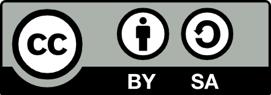 Gruppenfindung
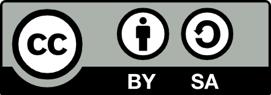 DIESES WERK IST LIZENZIERT UNTER EINER CREATIVE COMMONS NAMENSNENNUNG – WEITERGABE UNTER GLEICHEN BEDINGUNGEN 4.0. INTERNATIONAL LIZENZ. MATERIAL „MIT KI AUF ENTDECKUNGSREISE – WIR BESCHREIBEN PERSONEN“ VON JOHANNA FLÖGEL UND ANNA-LEA KREBS
Wir beschreiben Personen
Nun fertigt ihr eigenständig eine Personenbeschreibung an. Die genaue Aufgabenstellung findet ihr auf dem Arbeitsblatt.
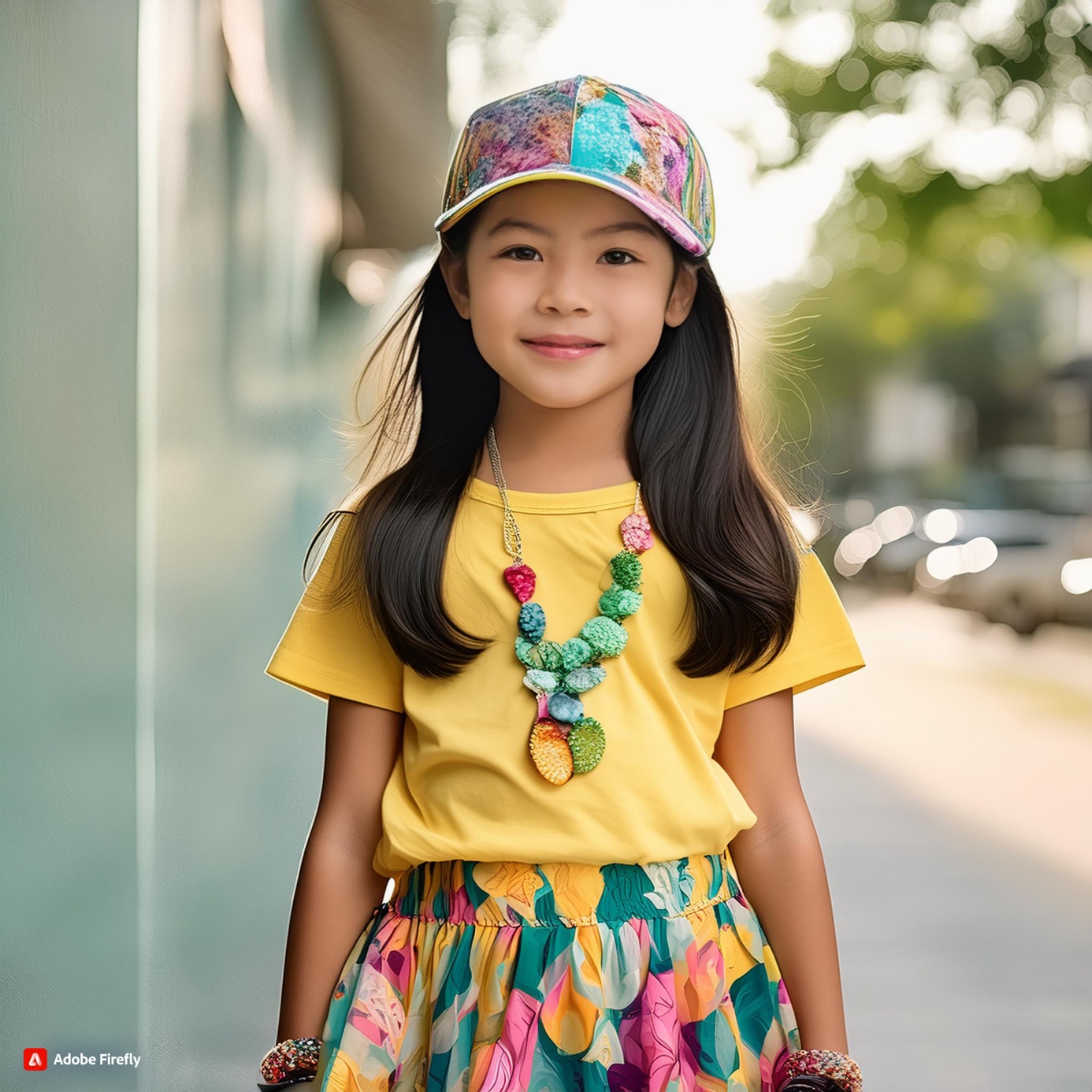 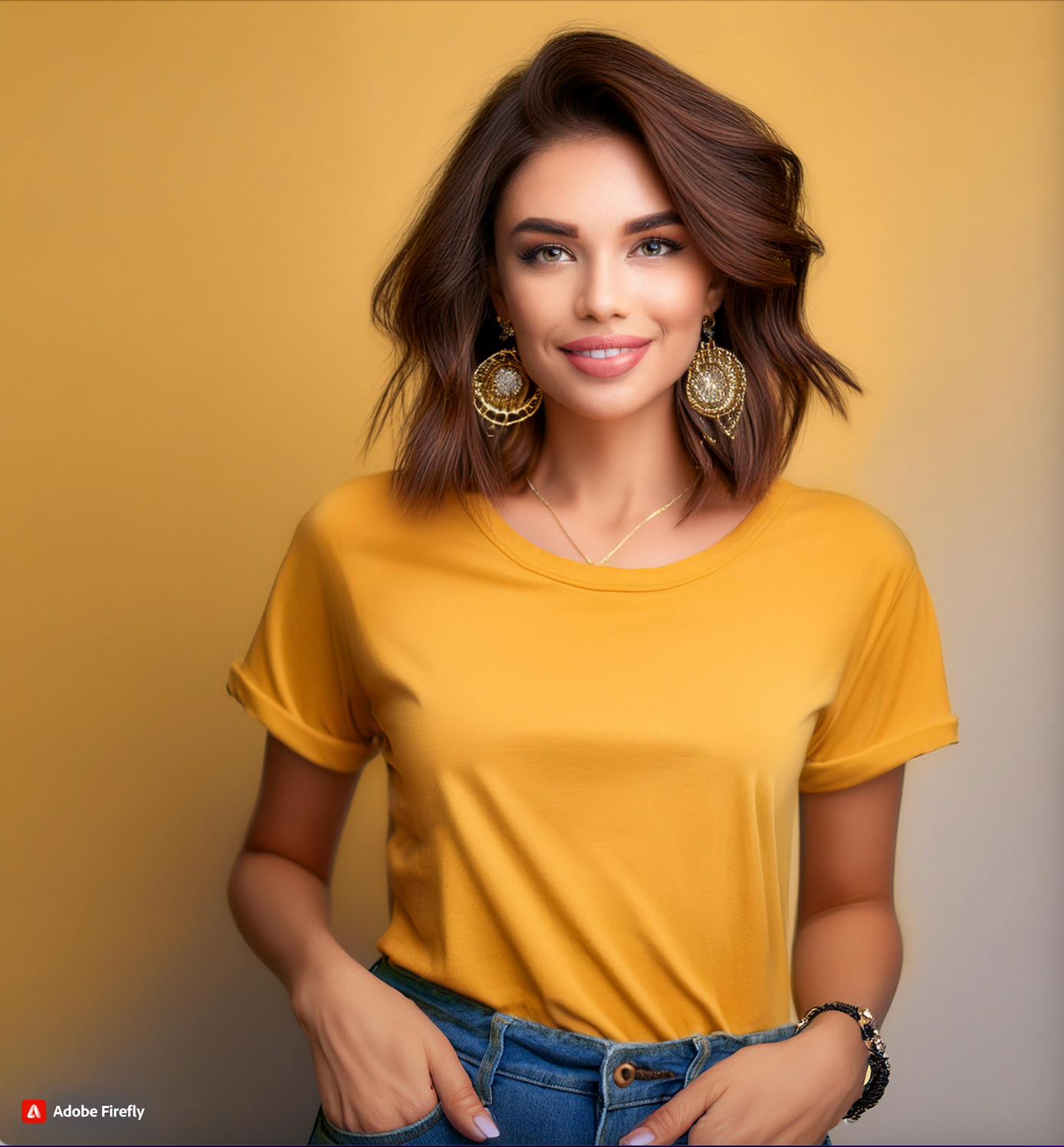 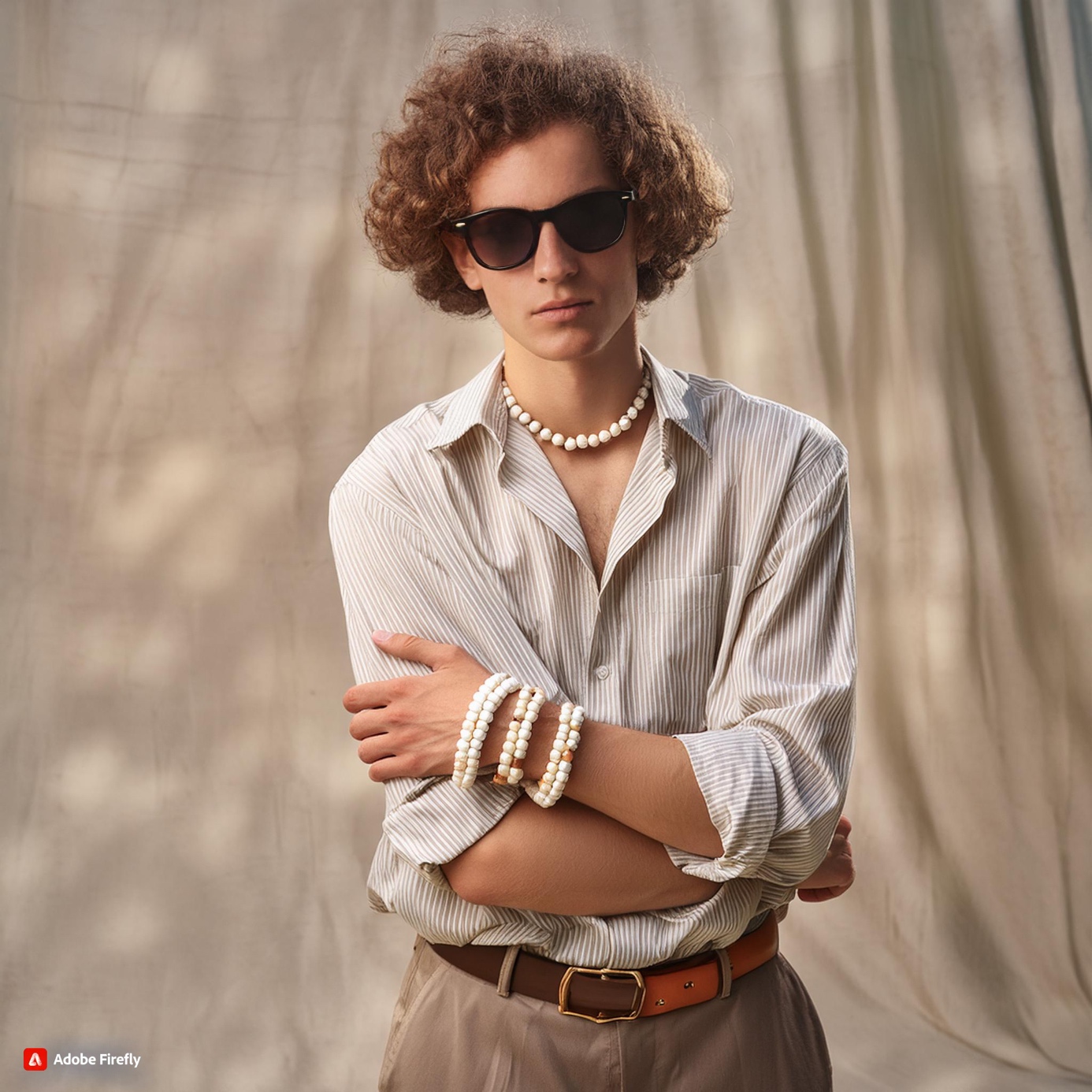 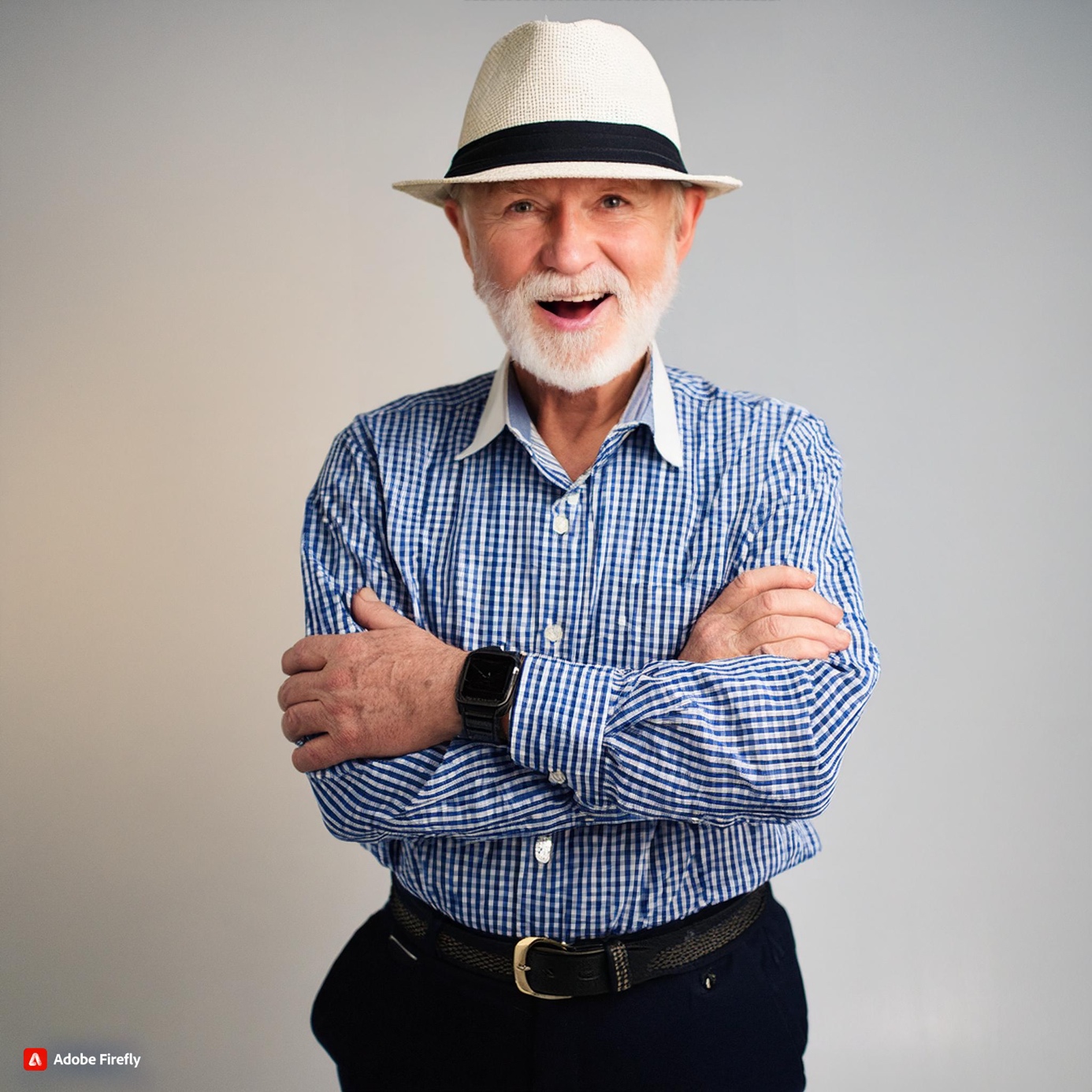 Bilder erstellt mit KI: https://firefly.adobe.com/inspire/images
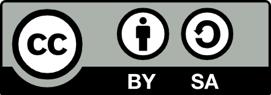 DIESES WERK IST LIZENZIERT UNTER EINER CREATIVE COMMONS NAMENSNENNUNG – WEITERGABE UNTER GLEICHEN BEDINGUNGEN 4.0. INTERNATIONAL LIZENZ. MATERIAL „MIT KI AUF ENTDECKUNGSREISE – WIR BESCHREIBEN PERSONEN“ VON JOHANNA FLÖGEL UND ANNA-LEA KREBS
Was kann ich schon?
Aufgabe: Scanne die QR-Codes mit der Kamera deines Tablets und bearbeite die beiden 			   Aufgaben.
Spiel 2: Lückentext
Spiel 1: Wortgitter
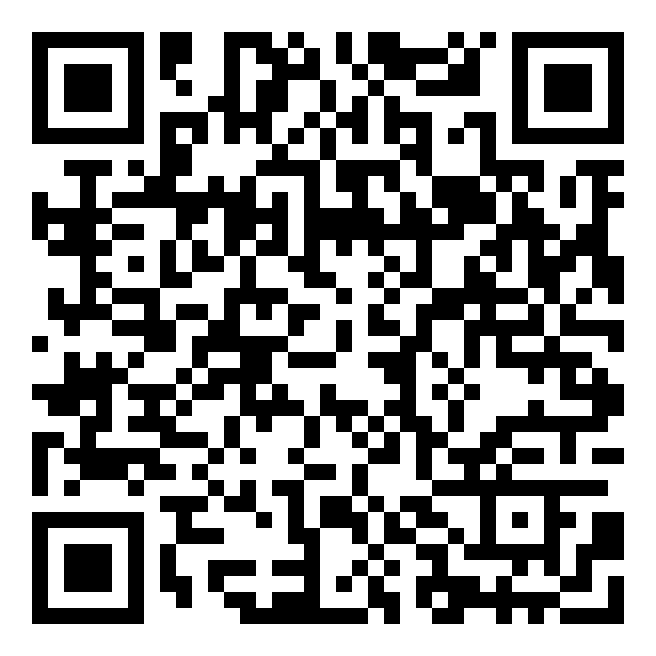 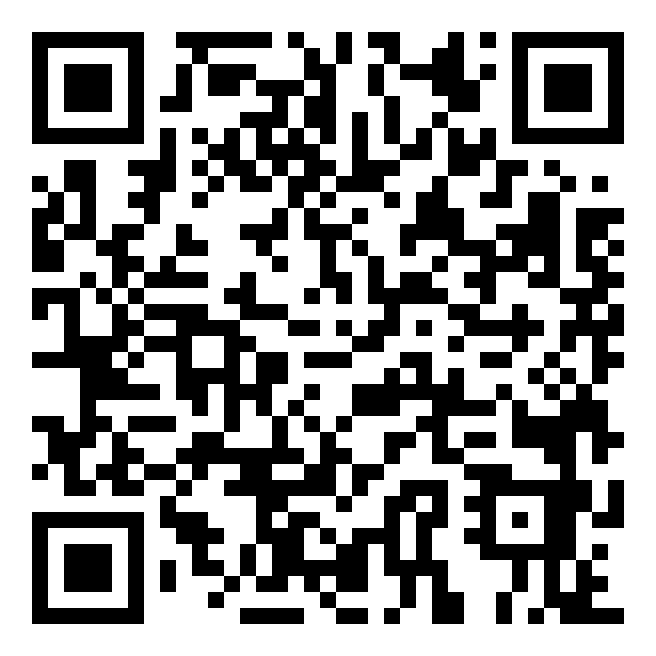 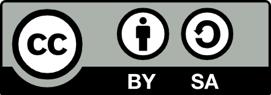 DIESES WERK IST LIZENZIERT UNTER EINER CREATIVE COMMONS NAMENSNENNUNG – WEITERGABE UNTER GLEICHEN BEDINGUNGEN 4.0. INTERNATIONAL LIZENZ. MATERIAL „MIT KI AUF ENTDECKUNGSREISE – WIR BESCHREIBEN PERSONEN“ VON JOHANNA FLÖGEL UND ANNA-LEA KREBS
Lösung Spiel 1: Wortgitter
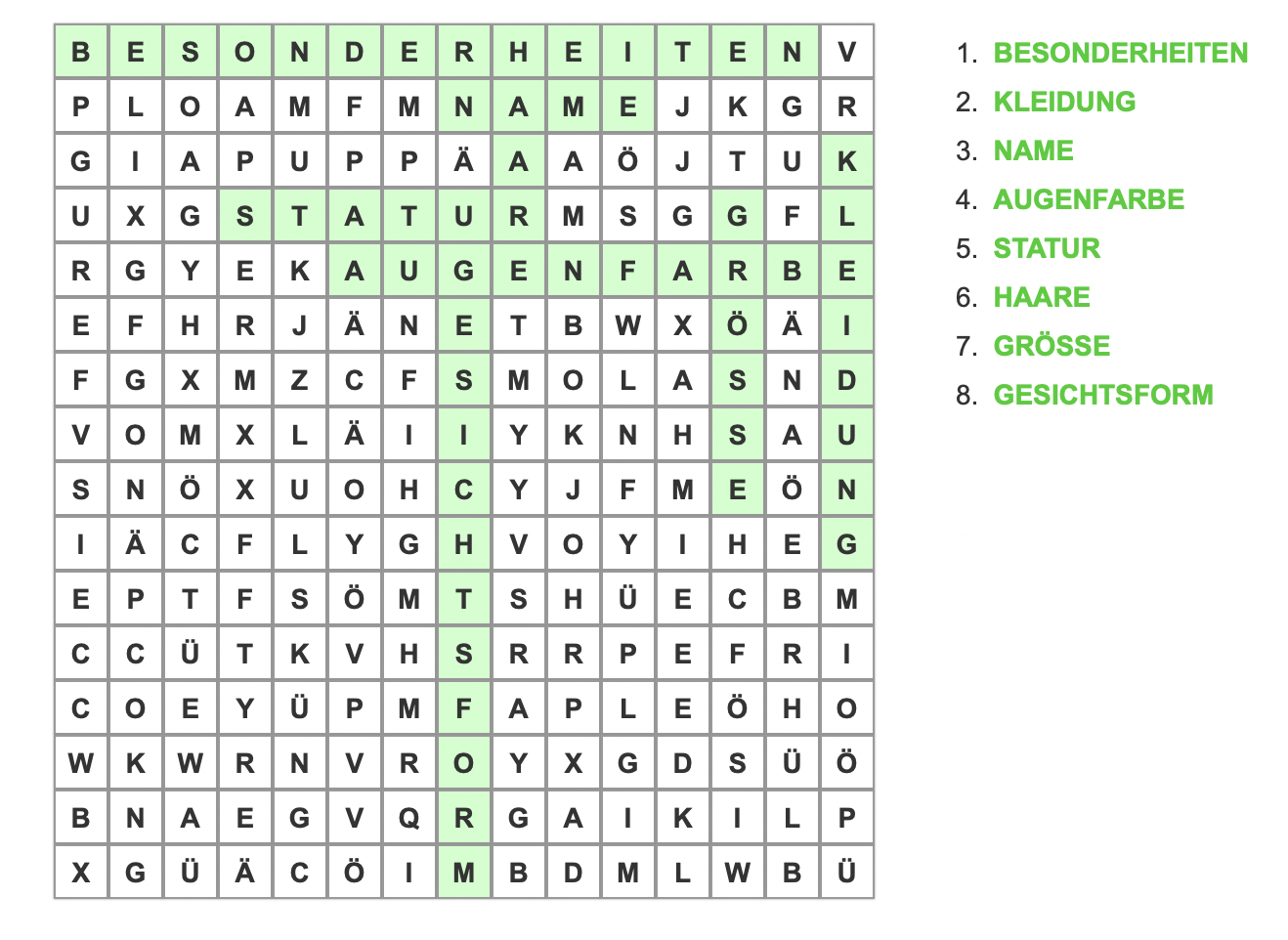 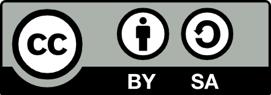 DIESES WERK IST LIZENZIERT UNTER EINER CREATIVE COMMONS NAMENSNENNUNG – WEITERGABE UNTER GLEICHEN BEDINGUNGEN 4.0. INTERNATIONAL LIZENZ. MATERIAL „MIT KI AUF ENTDECKUNGSREISE – WIR BESCHREIBEN PERSONEN“ VON JOHANNA FLÖGEL UND ANNA-LEA KREBS
LÖSUNG SPIEL 2: LÜCKENTEXT
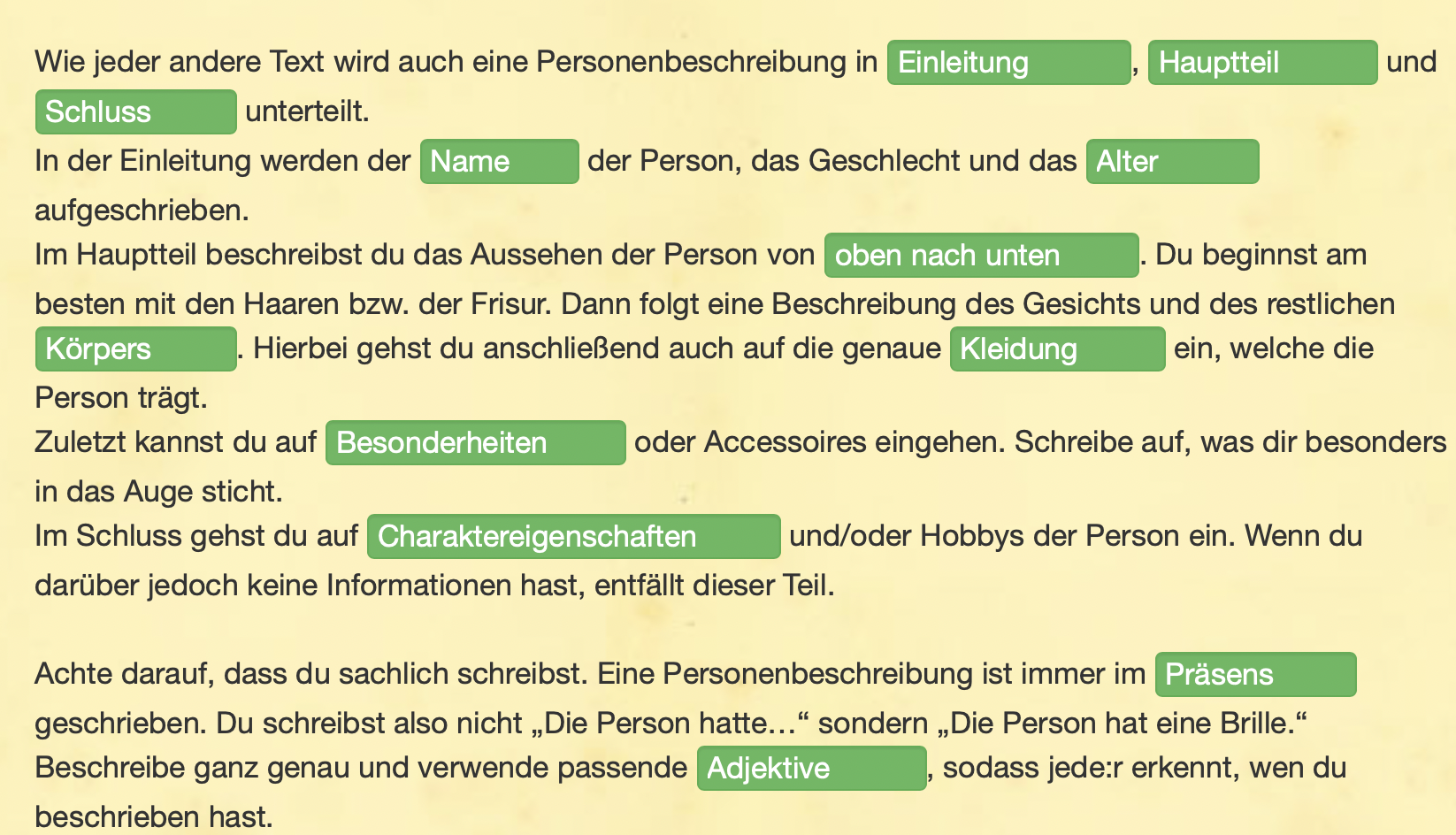 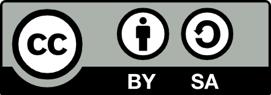 DIESES WERK IST LIZENZIERT UNTER EINER CREATIVE COMMONS NAMENSNENNUNG – WEITERGABE UNTER GLEICHEN BEDINGUNGEN 4.0. INTERNATIONAL LIZENZ. MATERIAL „MIT KI AUF ENTDECKUNGSREISE – WIR BESCHREIBEN PERSONEN“ VON JOHANNA FLÖGEL UND ANNA-LEA KREBS